Solution Properties
Solution Composition
The Energies of Solution Formation
Factors Affecting Solubility
The Vapor Pressures of Solutions
Boiling-Point Elevation and Freezing-Point  Depression
Osmotic Pressure
Colligative Properties of Electrolyte Solutions
Colloids
Various Types of Solutions
Solubility
The maximum amount of solute that dissolves in a given quantity of solvent to yield a saturated solution at a given temperature.
Saturated Solution
Solution that contains the maximum amount of dissolved solute at a particular temperature.
Supersaturated Solution
One that contains more dissolved solute than the maximum amount it normally has in the saturated solution.
Types of Solute-Solvent Interactions
Ion-dipole Interactions (relative strong)
	(Ionic compounds dissolved in water)
Dipole-dipole (relatively strong)
	(Polar solutes in polar solvents
Hydrogen bonding (strong)
	Example: NH3 in water; HF in CH3OH
London dispersion forces (relatively strong)
	Nonpolar solutes in nonpolar solvent – example: oil in gasoline; Br2 in CCl4
Other Types of Solute-Solvent Interactions
Ion-induced dipole (very weak)
	Ionic compounds in nonpolar solvent – example: NaCl in gasoline
Dipole-induced dipole (very weak)
	Nonpolar solute in polar solvent – example: iodine in water or alcohol
	Polar solute in nonpolar solvent – example: sugar in gasoline or hexane.
Steps in the Formation of Solutions
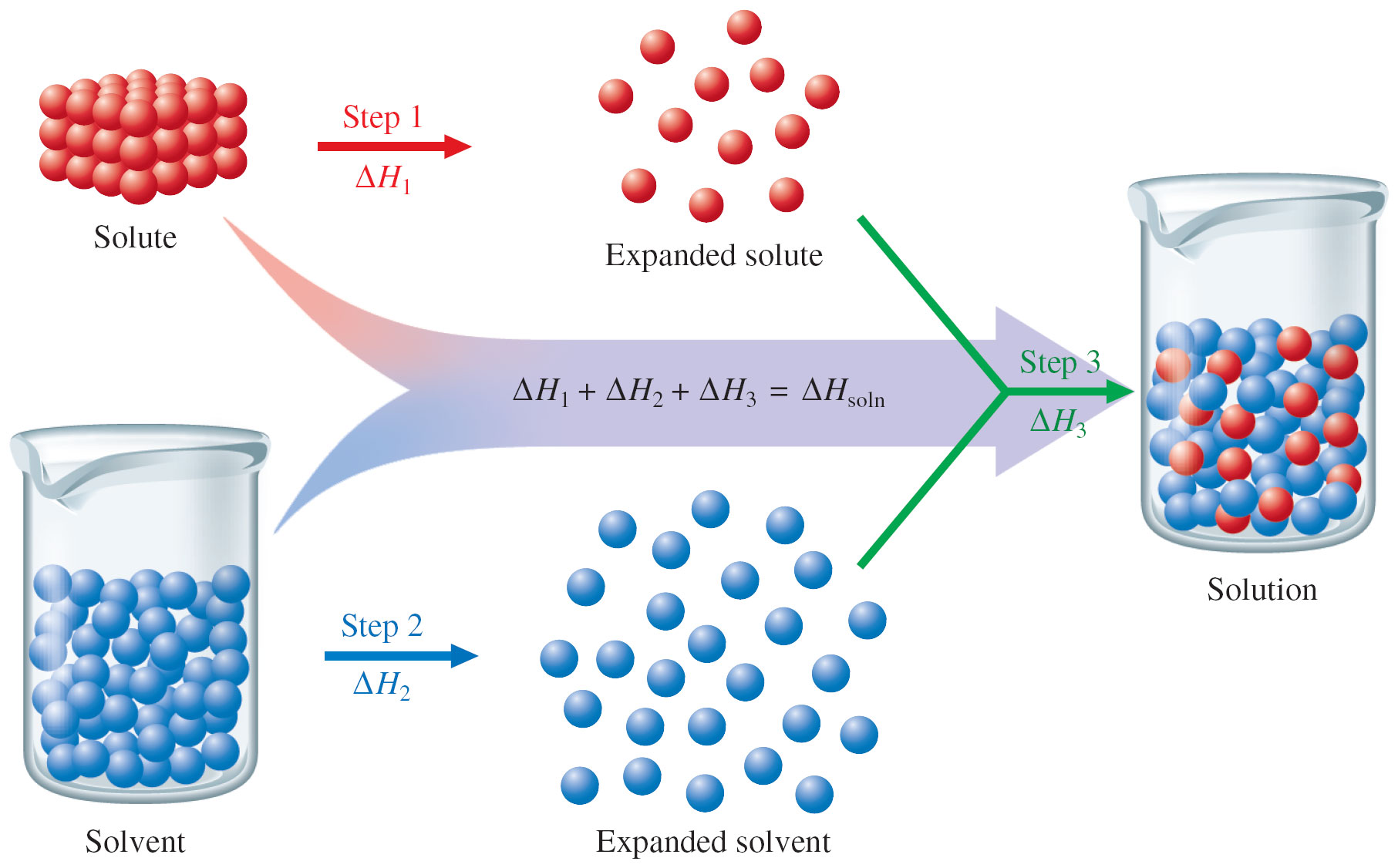 Formation of a Liquid Solution
Steps involved:
Separation of solute particles 
	- an endothermic process (DH1 > 0)
Separation of solvent molecules 
	- an endothermic process (DH2 > 0)
Mixing of solute and solvent to form the solution 
	- an exothermic process (DH3 < 0).
Steps in the Dissolving Process
Steps 1 and 2 require energy – energy needed to separate solute and solvent particles.
	Intermolecular forces that hold solute and solvent particles.
Step 3 releases energy – interactions between solute and solvent molecules results in energy being released.
Enthalpy of Solution
Enthalpy change associated with the formation of a solution is the sum of ΔH of each steps:
 		ΔHsoln = ΔH1 + ΔH2 + ΔH3 
			  = ΔHsolute + ΔHsolvent + ΔHmixture 

ΔHsoln may have a positive sign or a negative sign depends on magnitudes of individual ΔH.
Enthalpy (Heat) of Solution
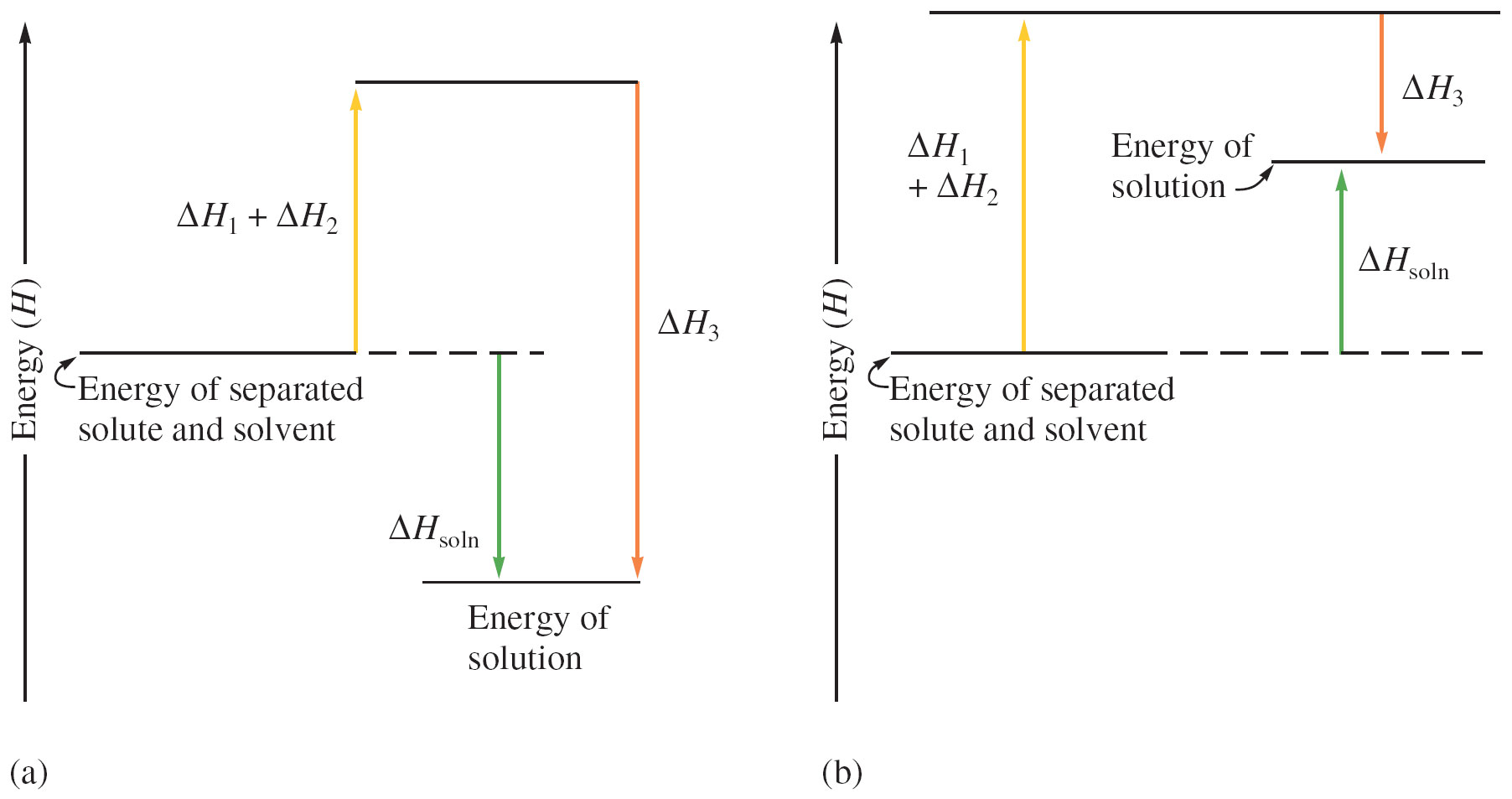 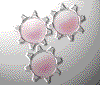 Concept Check-#1
Explain why water and oil (a long chain  hydrocarbon) do not mix. In your explanation, be sure to address how ΔH plays a role.
[Speaker Notes: Oil is a mixture of nonpolar molecules that interact through London dispersion forces, which depend on molecule size. ΔH1 will be relatively large for the large oil molecules. The term ΔH3 will be small, since interactions between the nonpolar solute molecules and the polar water molecules will be negligible. However, ΔH2 will be large and positive because it takes considerable energy to overcome the hydrogen bonding forces among the water molecules to expand the solvent. Thus ΔHsoln will be large and positive because of the ΔH1 and ΔH2 terms. Since a large amount of energy would have to be expended to form an oil-water solution, this process does not occur to any appreciable extent.]
Enthalpy of Hydration
DHhydration = DHsolvent + DHmixing  

	 DHsolution = DHsolute + DHhydration  

	 DHhydration: Mn+(g) + H2O  Mn+(aq) 
			     Xn-(g) + H2O  Xn-(aq) 
	 DHsolution = DHlattice + S(DHhydration )
Enthalpy of Hydration of Some Ions
Ions		Ionic R(pm)	DHhydration(kJ/mol) 
Li+		   76			    -510
Na+ 		   102		    -410
Mg2+	    	    72			   -1903
Ca2+ 		   100		   -1591
Cl-		   181		    -313
Lattice Energy
LiCl	853 kJ/mol
NaCl	787 kJ/mol
KCl	682 kJ/mol
NaF	923 kJ/mol
NaBr	747 kJ/mol
NaI	704 kJ/mol
MgCl2	2524 kJ/mol
MgO	3790 kJ/mol
Factors Affecting Solubility
Molecular Structures:
Polarity – “like dissolves like”
  Temperature:
Influence solubility in aqueous solutions
Pressure:
Influence the solubility of gases - Henry’s law
Temperature Effects
Solubility of most solids in water increases with temperature; very few exception.
Solubility of a gas in solvent typically decreases with increasing temperature.
Predicting the temperature dependence of solubility is very difficult.
The Solubilities of Several Solids as a Function of Temperature
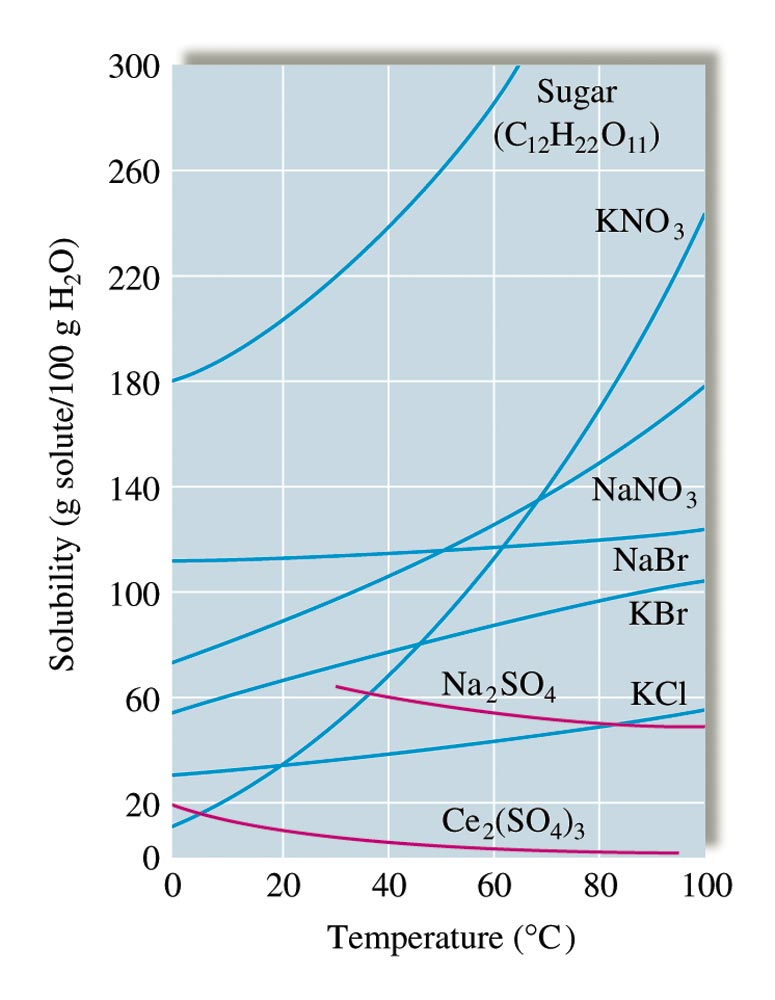 The Solubility of Gases in Water
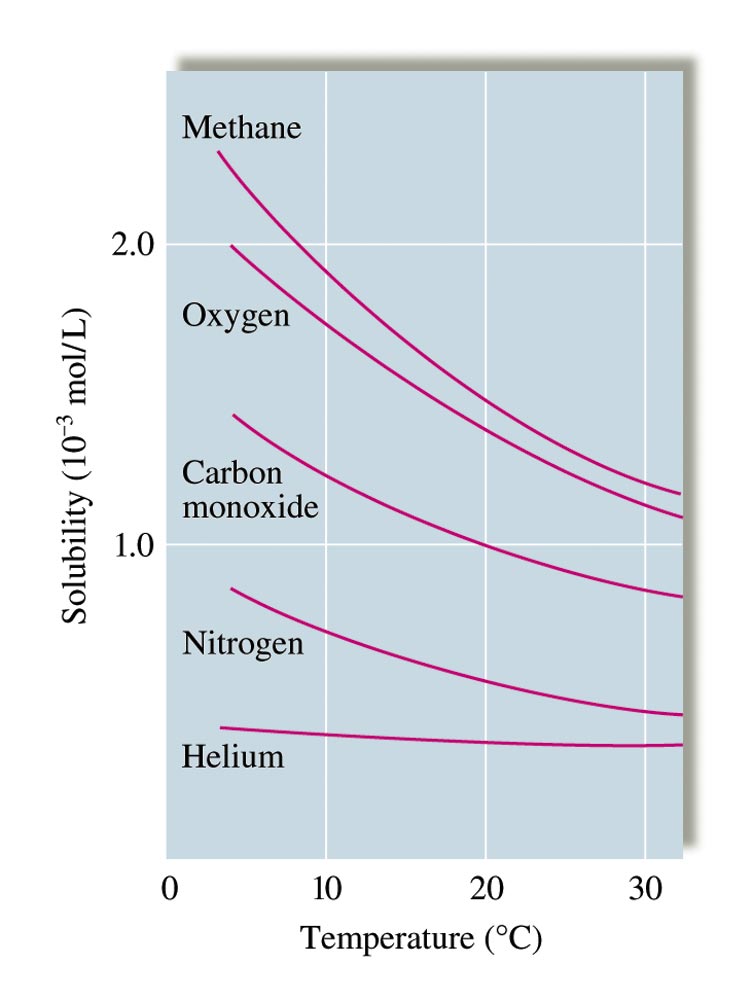 Effect of Pressure on Solubility
Henry’s law:  c = kP
		c = concentration of dissolved gas
		k = constant
		P = partial pressure of gas solute 				above the solution
Amount of gas dissolved in a solution is directly proportional to the partial pressure of gas above the solution.
Effect of Pressure of Solubility of Gas
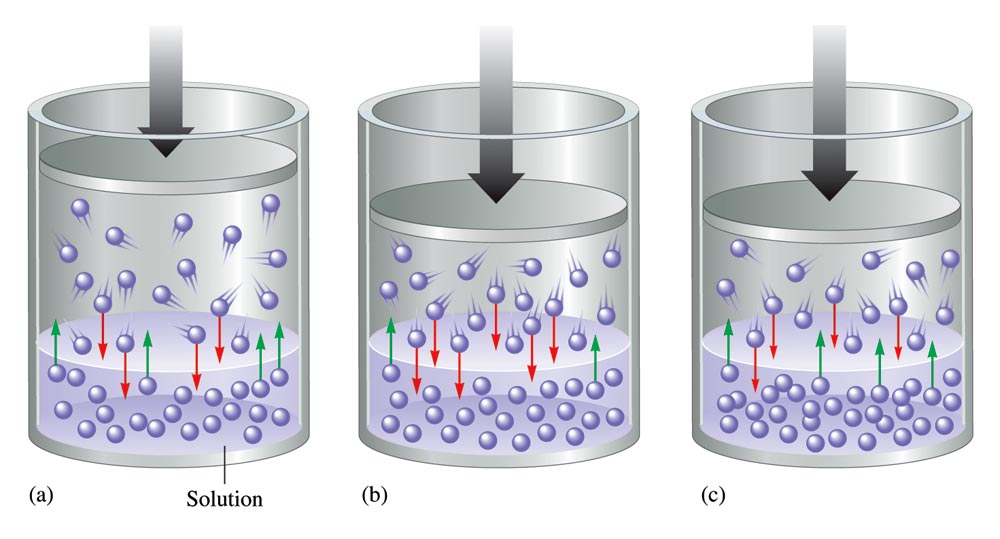 Ideal Solution: One that obeys Raoult’s Law
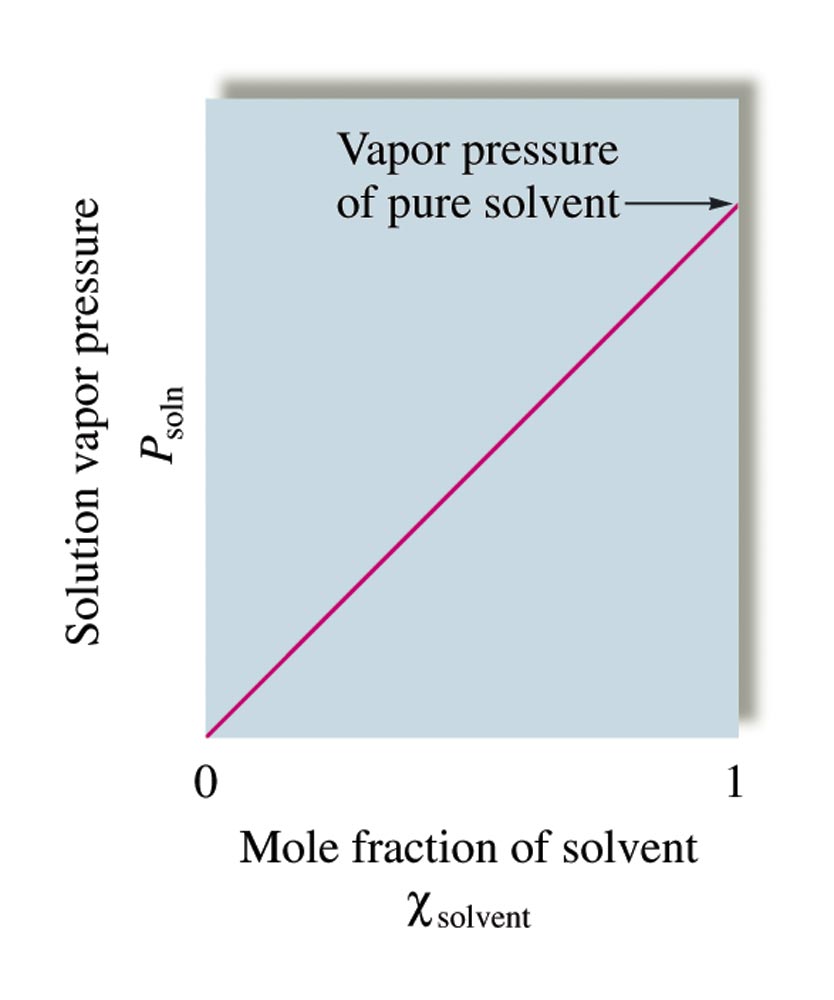 Solution Composition
Molarity
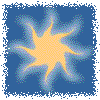 Exercise-#1
You have 1.00 mol of sugar in 125.0 mL of solution. Calculate the concentration in units of molarity. 

		8.00 M
[Speaker Notes: 1.00 mol / (125.0 / 1000) = 8.00 M]
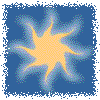 Exercise-#2
You have a 10.0 M sugar solution.  What volume of this solution do you need to have 2.00 mol of sugar? 

				0.200 L
[Speaker Notes: 2.00 mol / 10.0 M = 0.200 L]
Mass Percent
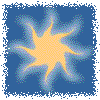 Exercise-#3
What is the percent-by-mass concentration of glucose in a solution made my dissolving 5.5 g of glucose in 78.2 g of water? 

		            6.6%
[Speaker Notes: [5.5 g / (5.5 g + 78.2 g)] × 100 = 6.6%]
Mole Fraction
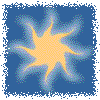 Exercise-#4
A solution of phosphoric acid was made by dissolving 8.00 g of H3PO4 in 100.0 mL of water. Calculate the mole fraction of H3PO4. (Assume water has a density of 1.00 g/mL.)  

			  0.0145
[Speaker Notes: 8.00 g H3PO4 × (1 mol / 97.994 g H3PO4) = 0.0816 mol H3PO4

100.0 mL H2O × (1.00 g H2O / mL) × (1 mol / 18.016 g H2O) = 5.55 mol H2O

Mole Fraction (H3PO4) = 0.0816 mol H3PO4 / [0.0816 mol H3PO4 + 5.55 mol H2O] = 0.0145]
Molality
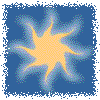 Exercise-#5
A solution of phosphoric acid was made by dissolving 8.00 g of H3PO4 in 100.0 mL of water. Calculate the molality of the solution. (Assume water has a density of 1.00 g/mL.)  

		         0.816 m
[Speaker Notes: 8.00 g H3PO4 × (1 mol / 97.994 g H3PO4) = 0.0816 mol H3PO4

100.0 mL H2O × (1.00 g H2O / mL) × (1 kg / 1000 g) = 0.1000 kg H2O

Molality = 0.0816 mol H3PO4 / 0.1000 kg H2O] = 0.816 m]
Solutions containing Nonvolatile Solutes
Nonvolatile solute lowers the vapor pressure of solvent.
Raoult’s Law:	
	   Psoln  = vapor pressure of solution
		  solv  = mole fraction of solvent
			= vapor pressure of pure solvent
Colligative Properties
Lowering of solvent vapor pressure
Freezing-point depression
Boiling-point elevation 
Osmotic pressure

Colligative properties depend only on the number, not on the identity, of the solute particles in an ideal solution.
The Lowering of Solvent Vapor Pressure
The presence of nonvolatile solute particles lowers the number of solvent molecules in the vapor that is in equilibrium with the solution.
The solvent vapor pressure is lowered;
For ideal solutions, the lowering of vapor pressure is proportional to the mole fraction of solute:
			DP = Xsolute.Posolvent (for non-electrolytes)
			       = iXsolute.Posolvent (for electrolytes)
(i is the van’t Hoff’s factor, which approximately relates to the number of ions per formula unit of the compound)
Changes in Boiling Point and Freezing Point of Water
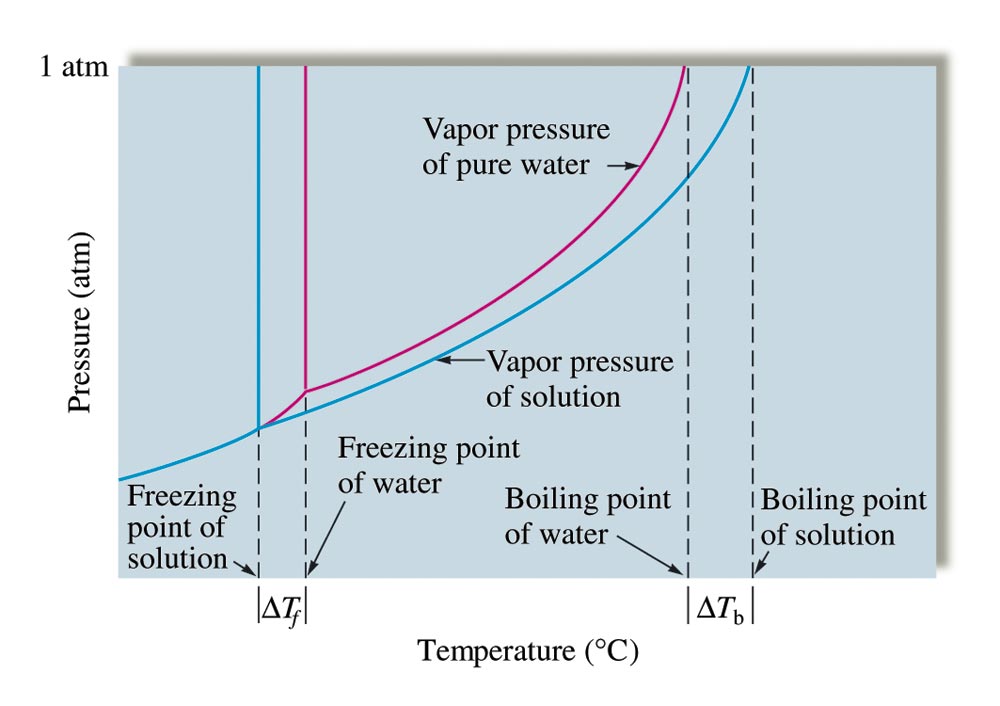 Freezing-Point Depression
When a solute is dissolved in a solvent, the freezing point of the solution is lower than that of the pure solvent.
  ΔTf = Kfm (for nonelectrolytes)
		    = iKfm (for electrolytes)
	i = van’t Hoff factor
		ΔTf =  freezing-point depression
		 Kf  =  freezing-point depression constant
		  m =  molality of solution
An Aqueous Solution and Pure Water in a Closed Environment
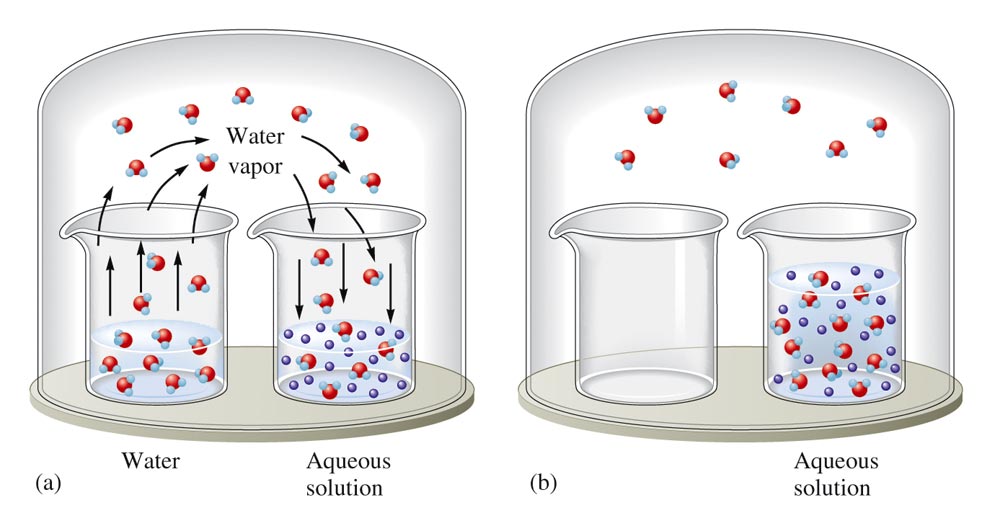 Liquid-Vapor Equilibrium in Pure Solvent
Lowering of Vapor Pressure by  Solute Particles
Solute Particles Lower Solvent Vapor Pressure and Its Freezing Point
Boiling-Point Elevation
Nonvolatile solute elevates the boiling point of the solvent.
ΔTb = Kbm (for nonelectrolytes) 
	 = iKbm (for electrolytes)
    i = van’t Hoff factor
	ΔTb =  boiling-point elevation
	  Kb  =  boiling-point elevation constant
		m =  molality of solution
Liquid-Vapor Equilibrium at Boiling Point of Pure Solvent
Solute Particles Lower Solvent Vapor Pressure and Raise Its Boiling Point
Exercise-#6
What mass of ethylene glycol (C2H6O2), in grams, must be added to 1.50 kg of water to produce a solution that boils at 105oC? 
	(Boiling point elevation constant for water is Kb = 0.512oC/m)
	At what temperature will the solution freeze? 
	(Freezing point depression constant for water is Kf = 1.86oC/m)
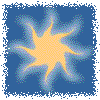 Exercise-#7
A solution was prepared by dissolving 25.00 g glucose in 200.0 g water. The molar mass of glucose is 180.16 g/mol. What is the boiling point of the resulting solution (in °C)? Glucose is a molecular solid that is present as individual molecules in solution.

			 100.35 °C
[Speaker Notes: The change in temperature is ΔT = Kbmsolute. Kb is 0.51 °C·kg/mol. To solve formsolute, use the equation m = moles of solute/kg of solvent.

Moles of solute = (25.00 g glucose)(1 mol / 180.16 g glucose) = 0.1388 mol glucose

Kg of solvent = (200.0 g)(1 kg / 1000 g) = 0.2000 kg water

msolute = (0.1388 mol glucose) / (0.2000 kg water) = 0.6938 mol/kg

ΔT = (0.51 °C·kg/mol)(0.6938 mol/kg) = 0.35 °C.

The boiling point of the resulting solution is 100.00 °C + 0.35 °C = 100.35 °C.

Note: Use the red box animation to assist in explaining how to solve the problem.]
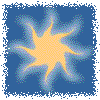 Exercise-#8
Suppose you dissolve a 20.0-g mixture containing sucrose (C12H22O11) and NaCl in 1.0 kg of water. The solution is found to freeze at -0.426°C. 
	(a) Assuming ideal behavior, calculate the mass percent of sucrose and NaCl, respectively, in the mixture. (b) Calculate the mole fraction of sucrose in the mixture.

	(a) Mass %: sucrose = 72.8%;  NaCl = 27.2%;
	(b) Mole fraction of sucrose = 0.313
[Speaker Notes: The solution is 72.8% sucrose and 27.2% sodium chloride. The mole fraction of the sucrose is 0.313. To solve this problem, the students must assume that i = 2 for NaCl.

Note: Use the red box animation to assist in explaining how to solve the problem.]
Osmotic Pressure
Osmosis – flow of solvent into the solution through a semi permeable membrane.
    = MRT (for nonelectrolytes)
   = iMRT (for electrolytes)
		    =	osmotic pressure (atm)
		M  =	molarity of the solution
		R   = 	gas law constant
		T   =	temperature (Kelvin)
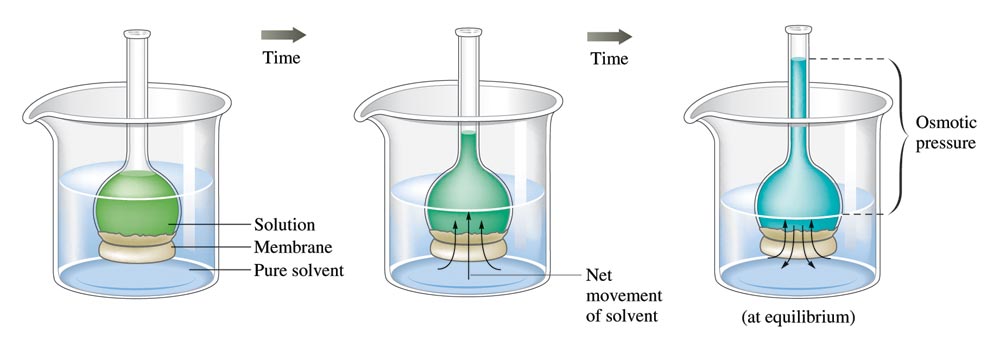 Osmosis
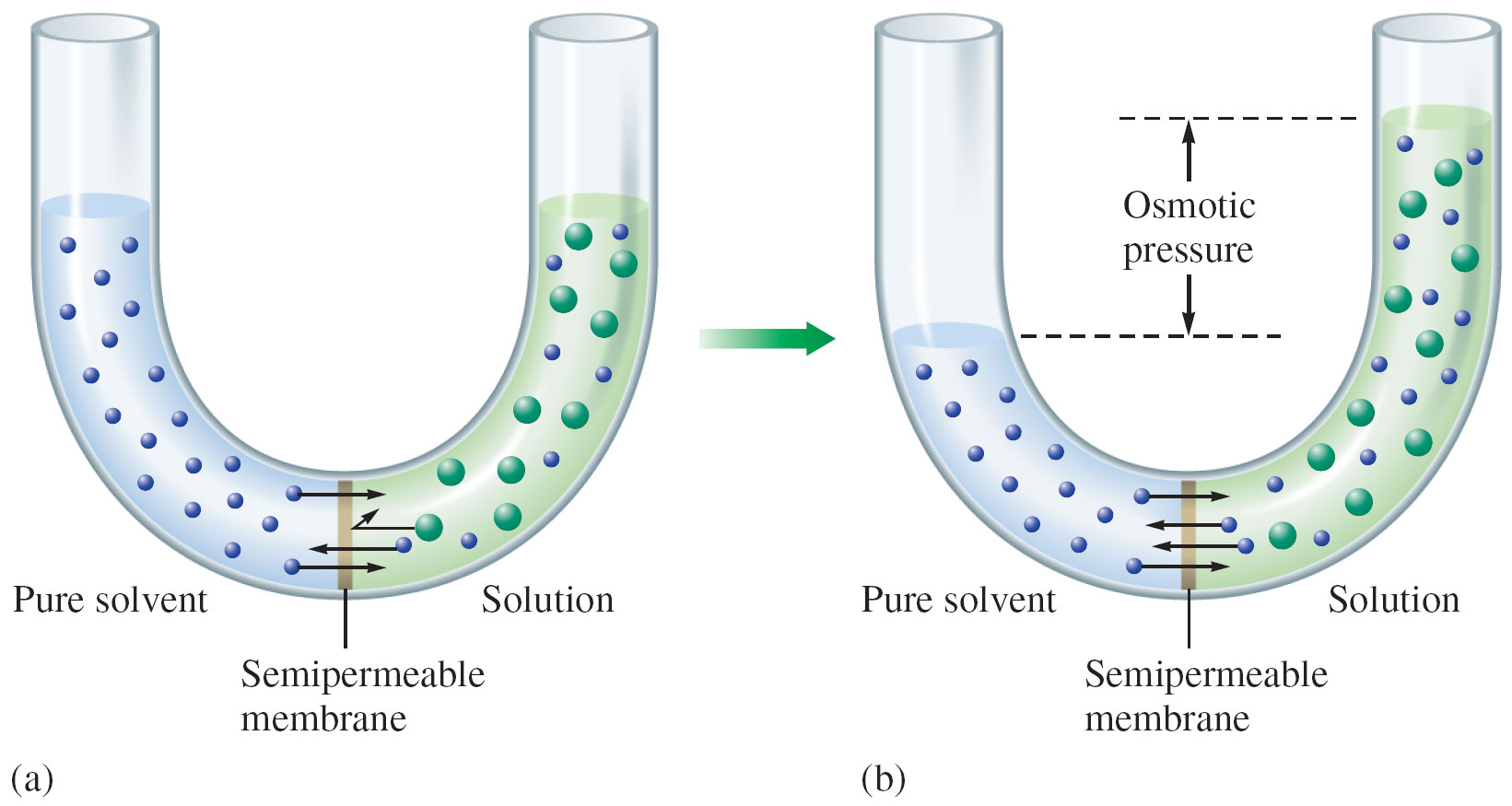 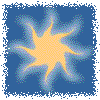 Exercise-#9
A plant cell has a natural electrolyte concentration of 0.25 m. If you immerse the cell in an aqueous solution that freezes at -0.246°C, will there be a net flow of water into the cell of out of the cell, or neither? (Kf  = 1.86°C/m)
[Speaker Notes: The cell will explode (or at least expand). The concentration of the solution is 0.186 m. Thus, the cell has a higher concentration, and water will enter the cell.

Note: Use the red box animation to assist in explaining how to solve the problem.]
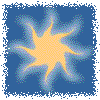 Exercise-#10
When a 33.4-mg sample of a compound is dissolved in 20.0 mL of water at 25°C, the solution has an osmotic pressure of 58.0 torr. Calculate the molar mass of this compound. (Assume the compound is nonelectrolyte.)

		              535 g/mol
[Speaker Notes: The molar mass is 111 g/mol.

Note: Use the red box animation to assist in explaining how to solve the problem.]
van’t Hoff Factor, i
The expected value for i of an ionic compound is the number of ions per formula unit (assuming ions dissociate completely and that ion pairing does not occur).
Examples:
NaCl		i = 2
Ca(NO3)2	i = 3
Na3PO4	i = 4
van’t Hoff Factor, i
Exercise-#11
The measured osmotic pressure of 0.050 M NaCl solution at 25°C is 2.3 atm. What is the van’t Hoff’s factor i for NaCl at this concentration?



Answer: i = 1.9
Ion Pairing
At a given instant a small percentage of the sodium and chloride ions are paired and thus count as a single particle.
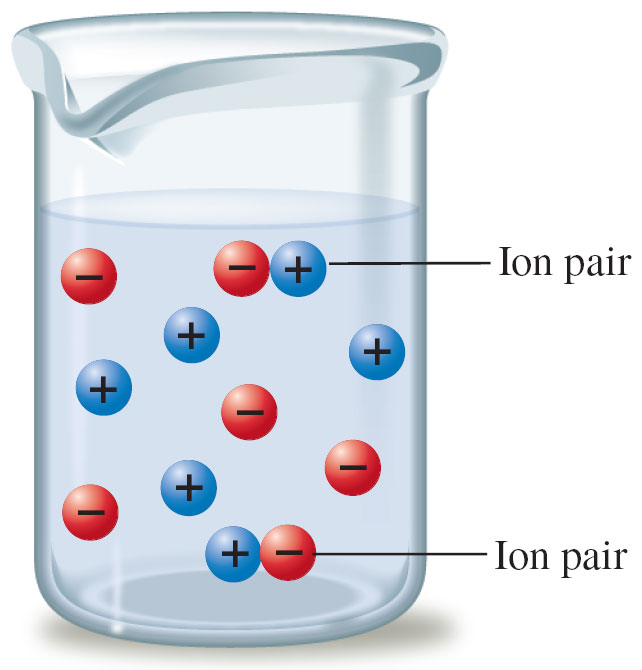 Ion Pairing
Ion-pairing occurs to some extent in all electrolyte solutions.
They are more significant in concentrated solutions.
Ion-pairings are also significant in solutions containing highly charged ions.
Ion-parings are less significant in very dilute solutions.
Solutions Composed of Two Liquids
Two Liquids form Ideal Solution if: 
they are structurally very similar, and 
interactions between non-identical molecules were relatively similar to identical molecules.

The vapor of each liquid obeys Raoult’s Law:
		PA = XAPoA;		PB = XBPoB	
		PT = PA + PB = XAPoA  + XBPoB
	(X : mole fraction;   Po : vapor pressure of pure liquid)
A Summary of the Behavior of Various Types of Solutions Composed of Two Volatile Liquids
Vapor Pressure for a Solution of Two Volatile Liquids
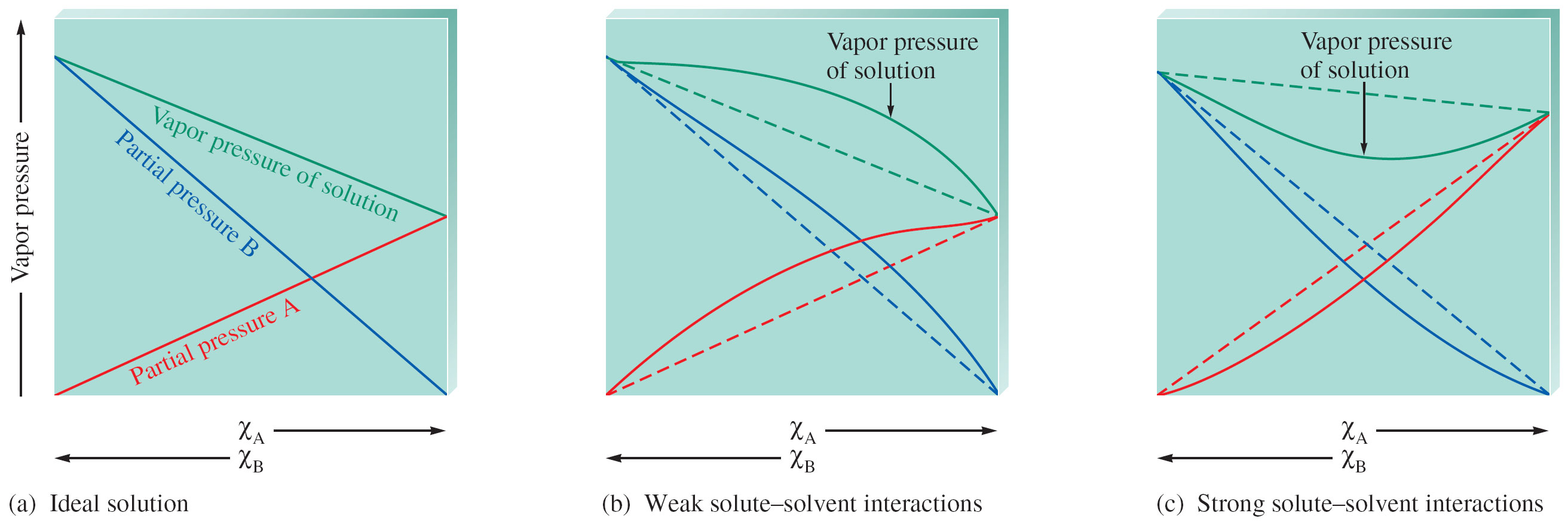 Laboratory Fractional Distillation Apparatus
Fractional Distillation Towers in Oil Refinaries
Refined Crude Oil Mixtures
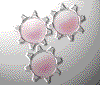 Concept Check-#12
For each of the following solutions, would you expect it to be relatively ideal (with respect to Raoult’s Law), show a positive deviation, or show a negative deviation?
Hexane (C6H14) and chloroform (CHCl3)
Ethyl alcohol (C2H5OH) and water
Hexane (C6H14) and octane (C8H18)
[Speaker Notes: a) Positive deviation; Hexane is non-polar, chloroform is polar. 
b) Negative deviation; Both are polar, and the ethyl alcohol molecules can form stronger hydrogen bonding with the water molecules than it can with other alcohol molecules. 
c) Ideal; Both are non-polar with similar molar masses.]
Exercise-#13
A solution of benzene (C6H6) and toluene (C7H8) contains 50.0% benzene by mass. The vapor pressures of pure benzene and pure toluene at 25oC are 95.1 torr and 28.4 torr, respectively. Assuming ideal behavior, calculate the following:
	(a) The mole fractions of benzene and toluene;
	(b) The total vapor pressure above the solution;
	(c) The mole percent of each component in the vapor.
Exercise-#14
A solution made up of 24.3 g acetone (CH3COCH3) and 39.5 g of carbon disulfide (CS2) has a vapor pressure of 645 torr at 35oC. The vapor pressures of pure acetone and pure carbon disulfide at 35oC are 332 torr and 515 torr, respectively.
	(a) Is the solution ideal or non-ideal? 
	(b) If non-ideal, does it deviate positively or negatively from Raoult’s law?
	(c) What can you say about the relative strength of carbon disulfide-acetone interactions compared to the acetone-acetone and carbon disulfide-carbon disulfide interactions?
Colloidal Mixtures
A suspension of tiny particles in some medium.
Tyndall effect – scattering of light by particles.
Suspended particles are single large molecules or aggregates of molecules or ions ranging in size from 1 to 1000 nm.
Scattering of Light by Colloid Particles
Tyndall Effect of Colloidal Mixture
Tyndall Effect of Morning Mist
Types of Colloids
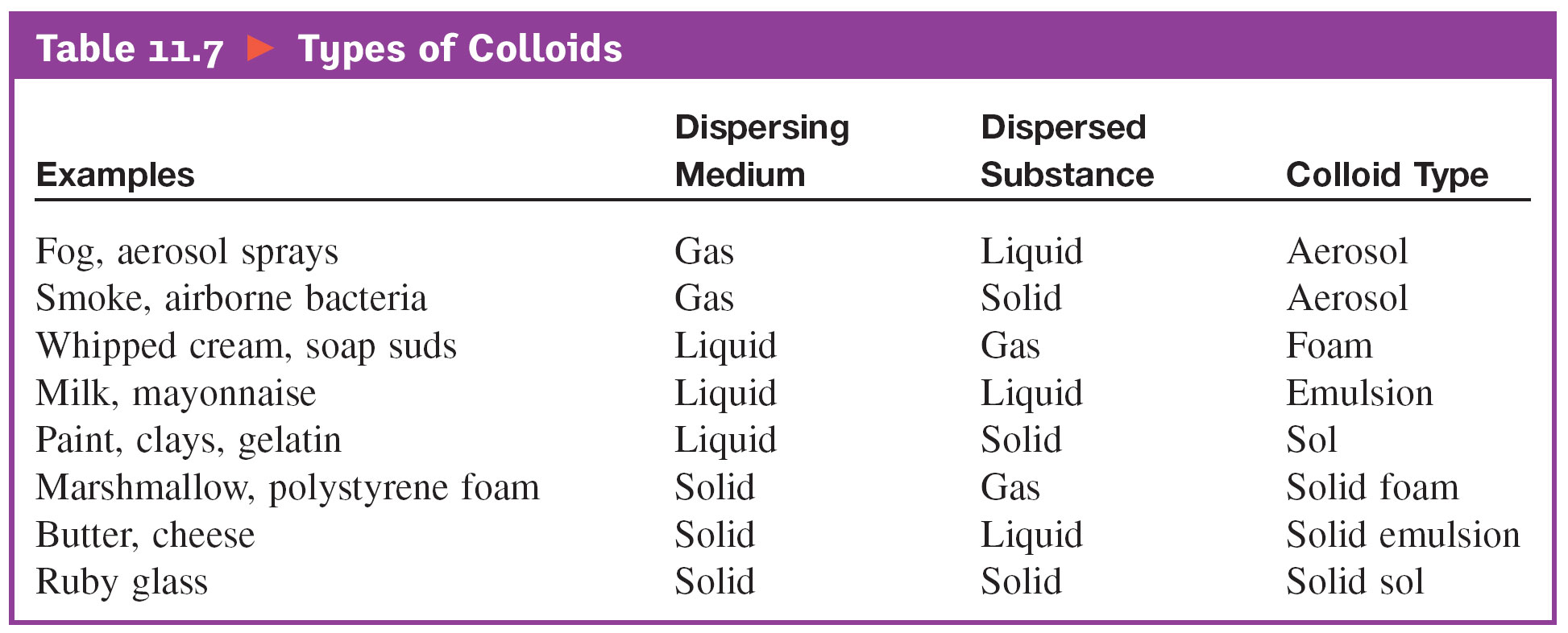 Micelle – A Colloidal Suspension
Micelle in Soap Bubbles
Coagulation
Destruction of a colloid.
Usually accomplished either by heating or by adding an electrolyte.